AnemİLİ hastaya yaklaşIm
Dr.Hilal YILDIZ 
03.02.2015
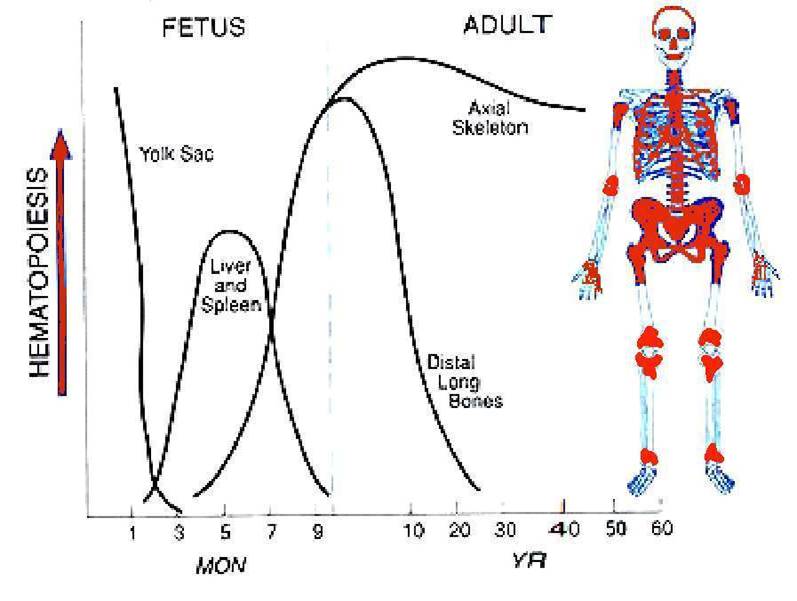 Süksinil coa glisin pirol halkası 4 protoporfirin fe ile bireşir hem globulin zinciri
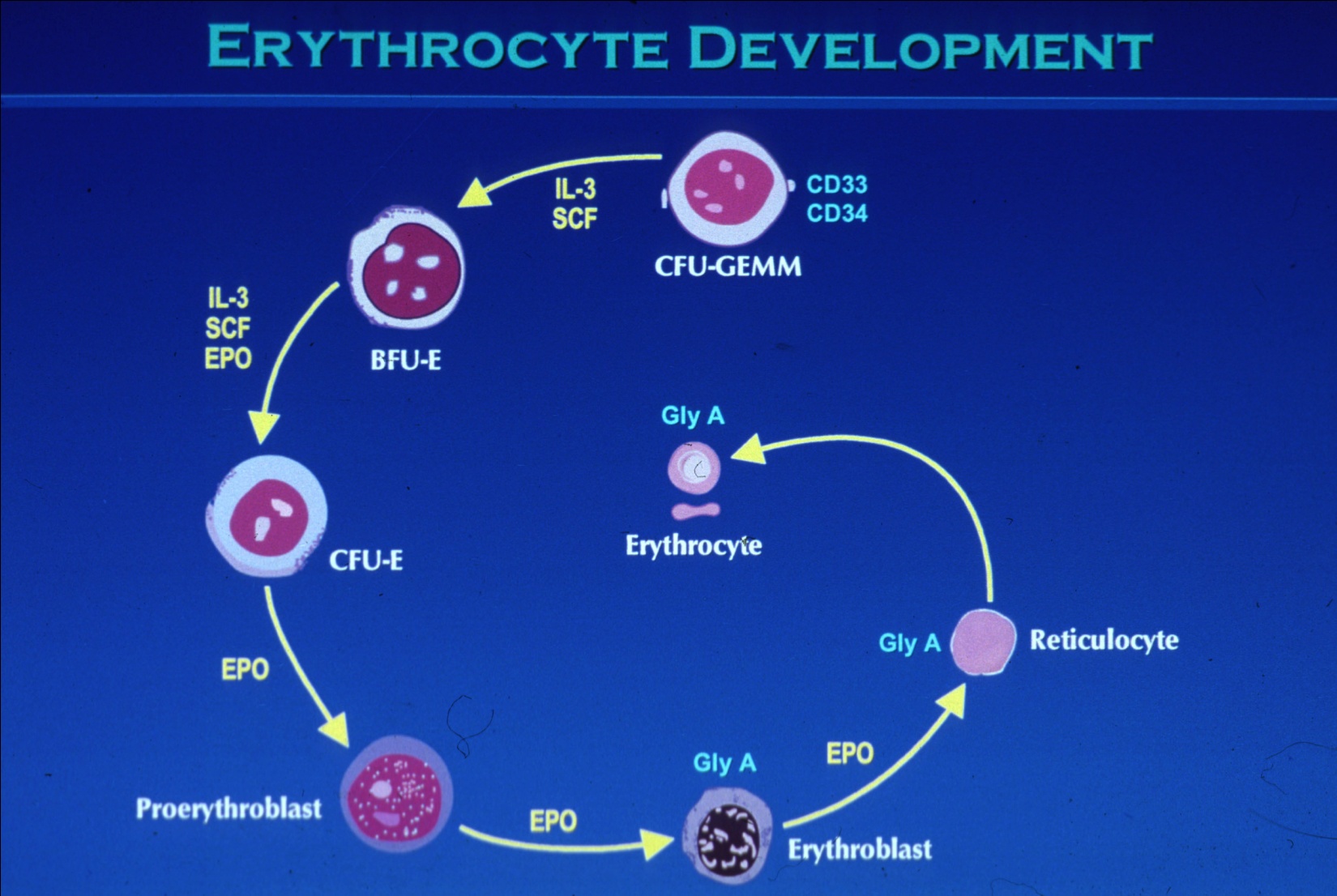 Kompansasyon mekanizmaları
1.Kalp debisi artışı                 6-Anaerobik glikolizde artma
2.Plazma volüm artışı               7-VEGF-angiogenez artışı
3.Solunum sayısında artma
4.Eritrosit 2-3 DPG düzeyinde artış
5.EPO düzeyinde artış
Kompansasyon mekanizmaları
1.Kalp debisi artışı                 6-Anaerobik glikolizde artma
2.Plazma volüm artışı               7-VEGF-angiogenez artışı
3.Solunum sayısında artma
4.Eritrosit 2-3 DPG düzeyinde artış
5.EPO düzeyinde artış
HEMOGLOBİN
İçerdiği Globin zincire göre Hgb adlandırılır: HgbA, A2, F, H, Barts
Her bir globülin zinciri bir hem-bir Oksijen molekülü taşır; Hgb tetrameri 4 O2 taşır
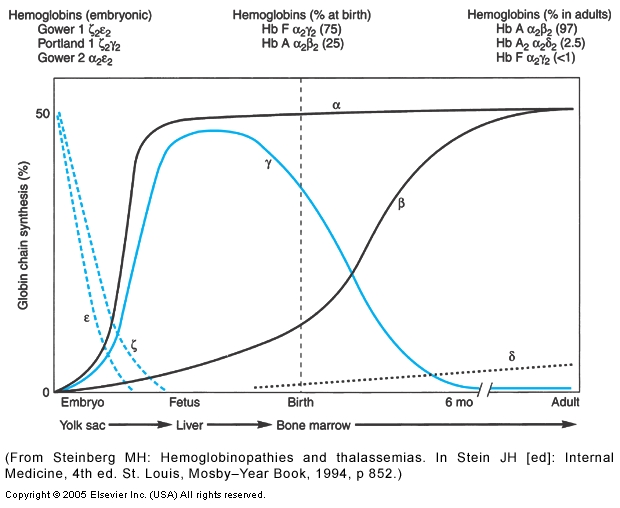 Aneminin Tanımı
Kan hemoglobin düzeyinde veya eritrosit kitlesinde azalma
Yaşa ve cinsiyete göre olması gereken normal değerlerin altındaki hemoglobin değerleri
Anemi ; asla bir hastalık tanısı değilbir BULGUDUR!!!
Eritropoez için gerekli faktörler
1. Eritropoietin
2. Fe
3. Vitamin B12 (siyanokobalamin)
4. Folik Acid (folat)
5. Ascorbik asid (Vitamin C)
6. Piridoksin (Vitamin B6)
7. Aminoasit
Anemi
Dünya Sağlık Örgütü’nün tanımlamasına göre anemi:
Erişkin erkekte hemoglobin<13g/dl   
Erişkin kadında hemoglobin<12 g/dl 
Gebelerde ve çocuklarda  hemoglobin<11 g/dl
Anemili Hastaya Yaklaşım
1.Öykü (aile öyküsü, aneminin başlangıç  zamanı, transfüzyon, kanama,
muhtemel altta yatan hastalığa ait bulgular,
kullandıkları ilaçlar, alkol, beslenme, meslek, kilo kaybı…)
2.Fizik muayene (genel görünüm, göz, baş-boyun, kardiyak,Karın, lenf)
3.Laboratuvar: Tam kan sayımı, PY-retilülosit, uygun  testler
Anemi Semptom ve Bulguları
1.Aneminin derecesine                          
2.Aneminin gelişme hızı
3.Hastanın kalp-Akc işlevine                  
4.Hastanın yaşına
5.Anemiye neden olan altta yatan hastalığa
Akut gelişen anemilerde Hgb<10 olduğunda semptomatik iken
Kronik anemilerde kompansasyon mekanizmalarından dolayı ancak 
hgb<7-8 g/dl olduğunda semptomlar ortaya çıkar
Kompansasyon Mekanizmaları
1.Kalp debisi artışı                
 2.Plazma volüm artışı             
 3.Solunum sayısında artma
4.Eritrosit 2-3 DPG düzeyinde artış
5.EPO düzeyinde artış
6-Anaerobik glikolizde artma
 7-VEGF-angiogenez artışı
ANEMİDE GENEL SEMPTOMLAR
Halsizlik ve yorgunluk
Egzersiz dispnesi, iştahsızlık
Baş ağrısı, çarpıntı, kulak çınlaması
Uyku bozukluğu, libido azalması, saç dökülmesi
Konsantrasyon bozukluğu, baş dönmesi…
ANEMİDE GENEL BULGULAR
Deri ve mukozada solukluk 
Taşikardi
Hafif periferik ödem
Dil atrofisi
Nöropati, ataksi
Peteşi
Aneminin Nedeninin Saptanması 1)Hikaye
Clinical History:Important Question
Aneminin Nedeninin Saptanması 1)Hikaye
Aneminin Nedeninin Saptanması 1)Hikaye
ANEMİ NEDENİNİN SAPTANMASI:2) FİZİK İNCELEME
SYMPTOMS of IRON DEFİCİENCY ANEMİ
NO COMPLAINT:
SYMTOMS of UNDERLYING DISEASE:
SYMPTOMS/SIGNS COMMON TO ALL ANEMIAS 
POLLOR 
DIZZINESS
WEAKNESS
EASY FATIGABILITY
HEADACHE
PALPITATİON
GROWTH RETARDATİON 
DECREASED İNTELECTUAL CAPACITY
SYMPTOMS / SIGNS COMMON TO ALL NUTRİTIONAL ANEMIAS(IRON,B12 and FOLATE DEFİENCIES)
GLOSSİTİS
ANGULAR STOMATITIS
SYMPTOMS / SIGNS SPECİPİC TO İRON DEFİENCY ANEMIA (RARE)
KOLONYCHIA
ESOPHAGEAL WEB(MAY LEAD ESOPHAGEAL CANCER)
PİCA
BLUE SKLERA
 GLOSSİT +DİSFAJİ+İRON DEFİCİENCY=PLUMNER VİNSON SYNDROM
PİCA +SPM+GROWFT RETARDATİON+ İRON DEFİCİENCY=TAYANC SYNDROM
MEGALOBLASTİK ANEMİ SEMPTOMLAR
KAŞIK TIRNAK
B12 vitamin eksikliğine bağlı gelişen ağrılı özellikte Moeller-Hunter glossiti
ANEMİ NEDENİNİN SAPTANMASI 3)TAM KAN SAYIMI
Anemi Tanısında Labaratuar Testleri
MCV (mean corpuscular volume) 
   bir eritrositin ortalama hacmini gösterir. Normalde 80-100 fL ‘dir 

RDW (red cell distribution width): 
Eritrositlerdeki  hacim (büyüklük) değişikliklerinin kantitatif ölçümü
Normalin üst sınırını aşan değerler   eritrosit büyüklüklerindeki heterojenliği yansıtır (anizositoz) ve mikroskopik incelemeyi gerektirir.
Anemi Tanısında Labaratuar Testleri
Düzeltilmiş Retikulosit Oranı
Retikülositleri saydıktan sonra, sonucu, bir düzeltme yapmadan, 
eritrositlerin yüzdesi olarak bildirmek yanlıştır. 
Örneğin % 1 retikülosit oranı Hgb 15 (Htc 45) olan  bir hasta için 
normal, Hgb 5  (Htc 15) olan bir hasta içinse düşüktür. 
Bu nedenle retikülosit yüzdesi hematokrit değerine ya da eritrosit 
sayısına göre düzeltilmelidir.

Düzeltilmiş retikülosit oranı
 Retikülosit oranı x Hasta Htc ÷ Normal Htc

Mutlak retikülosit sayısı: 
Normalde 25.000-75.000/mikrolitre
> 100.000 ise Kİ yanıtı artmış (Hiperproliferatif)
Retikülosit yapım indeksi:RYİ
Retikülositler ilikte yaklaşık 3-3.5 gün kaldıktan sonra çevre kanına geçer ve 
periferde eritrosit olmadan önce 1 gün daha dolaşırlar. 
Anemilerde retikülositler çevre kanına  3-3.5 günü doldurmadan erken geçer, 
dolayısıyla çevre kanında yaşamlarını 1 günden fazla sürdürürler.  
Bu nedenle ilikte yapımın gerçekten artmış olup olmadığını, ya da artmış ise 
ne derece artmış olduğunu saptamak için bu ikinci düzeltme yapılmalıdır. 
RYİ = Düzeltilmiş retikülosit oranı÷Düzeltme katsayısı
Düzeltme katsayısı
Htc %40-50 için:1, 
       %30-40 için:1,5, 
       %20-30 için:2,  
       %10-20 için:2,5,
      %<10 için: 3
RYİ >3 : Hiperproliferatif anemi
RYİ 2-3: Sınırda yanıt
RYİ <2 : Hipoproliferatif anemi
ANEMİ NEDENİNİN SAPTANMASI 4 &5
4)PERİFERİK YAYMA 
Kan sayımında bozuk parametrelerin teyidi
Kan sayımında saptanamayacak bazı eritrosit şekil bozukluklarının belirlenmesi(fregmantasyon/ ekinosit/akantosit/dimorfizm/target cell, vb)
5)SPESİFİK TESTLER
Serum Fe ,b12 , folat homosistein ,mma ,cooms testleri, ggt ,tit, ki aspirasyon ve biyopsisi ,shiling testi vb
SONUÇ:  ANAMNEZ ,ÖYKÜ, FM  SONRASI 1)ERİTROSİTMORFOLOJİSİ(CBC VE PY) & 2)YAPIM YIKIM DENGESİNİ GÖSTEREN(RETİKULOSİT) SONRASINDA TANIYA GİDİYORUZ.
SINIFLANDIRMA
Relatif/Mutlak
İzole/Diğer dizilerde değişiklikler
Kalıtsal/Edinsel
Gelişim hızına göre
      I.Akut (hemoraji, hemoliz)
      II.Kronik (diğerleri)
SINIFLANDIRMA
e.Oluşum mekanizmasına göre
Kan kaybına bağlı
Kemik iliğinde yapım azlığına/bozukluğuna bağlı
Kemik iliği dışında yıkım/tutulum artışına bağlı
f.Eritrosit indekslerine göre
     Mikrositik, normositik, makrositik
Anemilerin Patofizyolojilerine Göre Sınıflandırılması
Anemi Morfolojik Sınıflama
MİKROSİTER ANEMİLERE YAKLAŞIM
Cbc –PY- Retikulosit 
FERRİTİN  BAK
DÜŞÜK
YÜKSEK/NORMAL
DEA
Fe düşük
FeBK Düşük/N
Fe normal
FeBK N
Hgb elektroforezi
Talasemi
KİA-B
Sideroblastik Anemi
KHA
Etyoloji ara
KRONİK HASTALIK ANEMİSİ VE DEMİR EKSİKLİĞİ ANEMİSİNİN KARŞILAŞTIRMASI
NORMOSİTER ANEMİYE YAKLAŞIM
Retikülosit sayımı-indeksi
Azalmış veya artmamışsa

(Anamnez, FM, İlaç öyküsü,
Kronik hastalık, 
Laboratuvar: ESR, CRP, PY, İron parametreleri, renal, hepatik, endokrin testler)
NORMOSİTER ANEMİYE YAKLAŞIM
HEMOLİZ PARAMETREERİ
(İD Bilirubin 
LDH
Haptoglobulin)
NEGATİFSE KANAMA 
HİPERSPLENİZM
RETİKULOSİTOZ
POZİTİFSE 
DAT VE PYR
NORMOSİTER ANEMİYE YAKLAŞIM
MAKROSİTER ANEMİ
RDW
RDW
B12 eks
F asit eks
Alkol
KC hastalıkları
Kemoterapi
Aplastik Anemi
MDS
Anemi Sevk Kriterleri
Başlangıç hemogllobin düzeyi <7 gr/dl olan tüm çocuklar , ağır anemi düşünülerek 
Başlangıçta avuç solukluğu, yalnıza avç değil parmak uçlarını da kapsayacak biçimde belirginse ,ağır anemi düşünülerek
Oral demir tedavisinin uygun ve düzenli kullanımına karşın, 3 hafta sonra avuç solukluğunda düzelme olmaz ya da hemoglobin düzeyindeki artış >2 g/dl  değil ise, tedaviye yanıtsızlık düşünülülerek
Anemi Sevk Kriterleri
Belirgin splenomegali ve/veya henoliz bulguları ve /veya ailede hemolitik anemi öyküsü varsa ,hemolitik anemi düşünülerek
Dışkıda kan varsa, özellikle erişkinde, mide bağırsak sistemi tümörü düşünülerek 
Anemi ile birlikte kalp yetmezliği bulguları varsa ağır anemi düşünülerek 
Anemi nedeni açıklanamayan hastalar 
Bütün yaşlı hastalar, malignişte riski nedeniyle sevk edilmelidir.
Korunma
Bebeklerde ilk 6 ayda yalnızca anne sütü verilmeli, 6. aydan sonra , özellikle demirden zengin ek besinlere mutlaka başlanmalıdır.Anne sütü alamayan , demir ile zenginleştirilmiş mama verilemeyen durumlarda
 Prematüre bebeklerde 2 aydan itibaren, 
 Zamanında doğan ve doğum ağırlığı normal olan bebeklerde 4. aydan başlayarak 1 yaşına kadar
Gebelik ve emzirme döneminde
Vaka
39 YAŞINDA KADIN HASTA
Öyküsünde,
Uzun süredir hipermenoresi olduğu, bu nedenle 3 aydır düzensiz demir tedavisi aldığı öğrenildi. 
Son zamanlarda dispepsi nedeniyle gastroenteroloji polikliniğine başvurmuştu. Dispepsi ve pirozis nedeni ile hastanemiz gastroenteroloji polikliniğinde muayene olmuş, demir eksikliği nedeni ile hematoloji konsültasyonu istenmiş.
Öyküsünde
2 ay öncesine kadar, 12 yıldır günde 25-30 adet şekersiz sakız çiğnediği ve bu sakızlar yuttuğu öğrenildi. Sakız çiğneme ve yutma alışkanlığı, demir tedavisinin başlamasından kısa bir süre sonra azalmıştı.
İncelemede
Hb: 11 gr/dl, 
MCV: 73 fl, 
Serum demiri: 26 ug/dl,
Demir doygunluk endeksi: %6
Ve ferritin: 5.80 ng/ml idi.
Demir emiliminde bozukluk saptanmadı.
Gastroduodenoskopide eroziv antral gastrit saptandı.
 Helicobacter Pylori tanısında kullanılan CLO (Campylobacter-like Organism) testi pozitifti. 
Helicobacter Pylori eradikasyon ve oral demir tedavisi başlanarak 2 ay sonra kontrole çağırıldı.
Kontrolde
Ferritin: 20.34 ng/ml,
Hb: 13.7 gr/dl 
MCV: 81.60 fl idi. 
Dispeptik yakınmalarının artık eskisi gibi olmadığı ve sakız çiğneme isteğinin tedavinin tekrar başlanmasından kısa bir süre sonra tamamen ortadan kalktığı öğrenildi.
TEŞEKKÜRLER…